2008
January 2008
February 2008
March 2008
M
T
W
T
F
S
S
M
T
W
T
F
S
S
M
T
W
T
F
S
S
31
1
2
3
4
5
6
28
29
30
31
1
2
3
25
26
27
28
29
1
2
7
8
9
10
11
12
13
4
5
6
7
8
9
10
3
4
5
6
7
8
9
14
15
16
17
18
19
20
11
12
13
14
15
16
17
10
11
12
13
14
15
16
21
22
23
24
25
26
27
18
19
20
21
22
23
24
17
18
19
20
21
22
23
28
29
30
31
1
2
3
25
26
27
28
29
1
2
24
25
26
27
28
29
30
31
1
2
3
4
5
6
April 2008
May 2008
June 2008
M
T
W
T
F
S
S
M
T
W
T
F
S
S
M
T
W
T
F
S
S
31
1
2
3
4
5
6
28
29
30
1
2
3
4
26
27
28
29
30
31
1
2
3
4
5
6
7
8
7
8
9
10
11
12
13
5
6
7
8
9
10
11
2008 - 2009 printable calendar
9
10
11
12
13
14
15
14
15
16
17
18
19
20
12
13
14
15
16
17
18
16
17
18
19
20
21
22
21
22
23
24
25
26
27
19
20
21
22
23
24
25
23
24
25
26
27
28
29
28
29
30
1
2
3
4
26
27
28
29
30
31
1
30
1
2
3
4
5
6
July 2008
August 2008
September 2008
M
T
W
T
F
S
S
M
T
W
T
F
S
S
M
T
W
T
F
S
S
30
1
2
3
4
5
6
28
29
30
31
1
2
3
1
2
3
4
5
6
7
7
8
9
10
11
12
13
4
5
6
7
8
9
10
8
9
10
11
12
13
14
14
15
16
17
18
19
20
11
12
13
14
15
16
17
15
16
17
18
19
20
21
21
22
23
24
25
26
27
18
19
20
21
22
23
24
22
23
24
25
26
27
28
28
29
30
31
1
2
3
25
26
27
28
29
30
31
29
30
1
2
3
4
5
October 2008
November 2008
December 2008
M
T
W
T
F
S
S
M
T
W
T
F
S
S
M
T
W
T
F
S
S
29
30
1
2
3
4
5
27
28
29
30
31
1
2
1
2
3
4
5
6
7
6
7
8
9
10
11
12
3
4
5
6
7
8
9
8
9
10
11
12
13
14
13
14
15
16
17
18
19
10
11
12
13
14
15
16
15
16
17
18
19
20
21
20
21
22
23
24
25
26
17
18
19
20
21
22
23
22
23
24
25
26
27
28
27
28
29
30
31
1
2
24
25
26
27
28
29
30
29
30
31
1
2
3
4
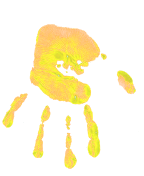 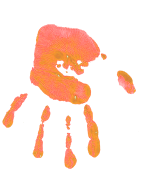 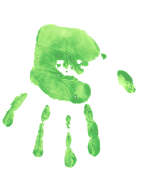 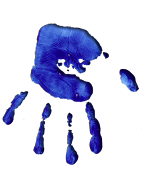 January 2008
M
T
W
T
F
S
S
31
1
2
3
4
5
6
7
8
9
10
11
12
13
14
15
16
17
18
19
20
21
22
23
24
25
26
27
28
29
30
31
1
2
3
2008 printable calendar
You can also cut out the months to make your own calendars
2008
January 2008
February 2008
March 2008
M
T
W
T
F
S
S
M
T
W
T
F
S
S
M
T
W
T
F
S
S
31
1
2
3
4
5
6
28
29
30
31
1
2
3
25
26
27
28
29
1
2
7
8
9
10
11
12
13
4
5
6
7
8
9
10
3
4
5
6
7
8
9
14
15
16
17
18
19
20
11
12
13
14
15
16
17
10
11
12
13
14
15
16
21
22
23
24
25
26
27
18
19
20
21
22
23
24
17
18
19
20
21
22
23
28
29
30
31
1
2
3
25
26
27
28
29
1
2
24
25
26
27
28
29
30
31
1
2
3
4
5
6
April 2008
May 2008
June 2008
M
T
W
T
F
S
S
M
T
W
T
F
S
S
M
T
W
T
F
S
S
31
1
2
3
4
5
6
28
29
30
1
2
3
4
26
27
28
29
30
31
1
2
3
4
5
6
7
8
7
8
9
10
11
12
13
5
6
7
8
9
10
11
9
10
11
12
13
14
15
14
15
16
17
18
19
20
12
13
14
15
16
17
18
16
17
18
19
20
21
22
21
22
23
24
25
26
27
19
20
21
22
23
24
25
23
24
25
26
27
28
29
28
29
30
1
2
3
4
26
27
28
29
30
31
1
30
1
2
3
4
5
6
July 2008
August 2008
September 2008
M
T
W
T
F
S
S
M
T
W
T
F
S
S
M
T
W
T
F
S
S
30
1
2
3
4
5
6
28
29
30
31
1
2
3
1
2
3
4
5
6
7
7
8
9
10
11
12
13
4
5
6
7
8
9
10
8
9
10
11
12
13
14
14
15
16
17
18
19
20
11
12
13
14
15
16
17
15
16
17
18
19
20
21
21
22
23
24
25
26
27
18
19
20
21
22
23
24
22
23
24
25
26
27
28
28
29
30
31
1
2
3
25
26
27
28
29
30
31
29
30
1
2
3
4
5
October 2008
November 2008
December 2008
M
T
W
T
F
S
S
M
T
W
T
F
S
S
M
T
W
T
F
S
S
29
30
1
2
3
4
5
27
28
29
30
31
1
2
1
2
3
4
5
6
7
6
7
8
9
10
11
12
3
4
5
6
7
8
9
8
9
10
11
12
13
14
13
14
15
16
17
18
19
10
11
12
13
14
15
16
15
16
17
18
19
20
21
20
21
22
23
24
25
26
17
18
19
20
21
22
23
22
23
24
25
26
27
28
27
28
29
30
31
1
2
24
25
26
27
28
29
30
29
30
31
1
2
3
4
2009
January 2009
February 2009
March 2009
M
T
W
T
F
S
S
M
T
W
T
F
S
S
M
T
W
T
F
S
S
29
30
31
1
2
3
4
26
27
28
29
30
31
1
23
24
25
26
27
28
1
5
6
7
8
9
10
11
2
3
4
5
6
7
8
2
3
4
5
6
7
8
12
13
14
15
16
17
18
9
10
11
12
13
14
15
9
10
11
12
13
14
15
19
20
21
22
23
24
25
16
17
18
19
20
21
22
16
17
18
19
20
21
22
26
27
28
29
30
31
1
23
24
25
26
27
28
1
23
24
25
26
27
28
29
30
31
1
2
3
4
5
April 2009
May 2009
June 2009
M
T
W
T
F
S
S
M
T
W
T
F
S
S
M
T
W
T
F
S
S
30
31
1
2
3
4
5
27
28
29
30
1
2
3
1
2
3
4
5
6
7
6
7
8
9
10
11
12
4
5
6
7
8
9
10
8
9
10
11
12
13
14
13
14
15
16
17
18
19
11
12
13
14
15
16
17
15
16
17
18
19
20
21
20
21
22
23
24
25
26
18
19
20
21
22
23
24
22
23
24
25
26
27
28
27
28
29
30
1
2
3
25
26
27
28
29
30
31
29
30
1
2
3
4
5
July 2009
August 2009
September 2009
M
T
W
T
F
S
S
M
T
W
T
F
S
S
M
T
W
T
F
S
S
29
30
1
2
3
4
5
27
28
29
30
31
1
2
31
1
2
3
4
5
6
6
7
8
9
10
11
12
3
4
5
6
7
8
9
7
8
9
10
11
12
13
13
14
15
16
17
18
19
10
11
12
13
14
15
16
14
15
16
17
18
19
20
20
21
22
23
24
25
26
17
18
19
20
21
22
23
21
22
23
24
25
26
27
27
28
29
30
31
1
2
24
25
26
27
28
29
30
28
29
30
1
2
3
4
31
1
2
3
4
5
6
October 2009
November 2009
December 2009
M
T
W
T
F
S
S
M
T
W
T
F
S
S
M
T
W
T
F
S
S
28
29
30
1
2
3
4
26
27
28
29
30
31
1
30
1
2
3
4
5
6
5
6
7
8
9
10
11
2
3
4
5
6
7
8
7
8
9
10
11
12
13
12
13
14
15
16
17
18
9
10
11
12
13
14
15
14
15
16
17
18
19
20
19
20
21
22
23
24
25
16
17
18
19
20
21
22
21
22
23
24
25
26
27
26
27
28
29
30
31
1
23
24
25
26
27
28
29
28
29
30
31
1
2
3
30
1
2
3
4
5
6
2008
January 2008
February 2008
March 2008
M
T
W
T
F
S
S
M
T
W
T
F
S
S
M
T
W
T
F
S
S
31
1
2
3
4
5
6
28
29
30
31
1
2
3
25
26
27
28
29
1
2
7
8
9
10
11
12
13
4
5
6
7
8
9
10
3
4
5
6
7
8
9
14
15
16
17
18
19
20
11
12
13
14
15
16
17
10
11
12
13
14
15
16
21
22
23
24
25
26
27
18
19
20
21
22
23
24
17
18
19
20
21
22
23
28
29
30
31
1
2
3
25
26
27
28
29
1
2
24
25
26
27
28
29
30
31
1
2
3
4
5
6
April 2008
May 2008
June 2008
M
T
W
T
F
S
S
M
T
W
T
F
S
S
M
T
W
T
F
S
S
31
1
2
3
4
5
6
28
29
30
1
2
3
4
26
27
28
29
30
31
1
2
3
4
5
6
7
8
7
8
9
10
11
12
13
5
6
7
8
9
10
11
9
10
11
12
13
14
15
14
15
16
17
18
19
20
12
13
14
15
16
17
18
16
17
18
19
20
21
22
21
22
23
24
25
26
27
19
20
21
22
23
24
25
23
24
25
26
27
28
29
28
29
30
1
2
3
4
26
27
28
29
30
31
1
30
1
2
3
4
5
6
July 2008
August 2008
September 2008
M
T
W
T
F
S
S
M
T
W
T
F
S
S
M
T
W
T
F
S
S
30
1
2
3
4
5
6
28
29
30
31
1
2
3
1
2
3
4
5
6
7
7
8
9
10
11
12
13
4
5
6
7
8
9
10
8
9
10
11
12
13
14
14
15
16
17
18
19
20
11
12
13
14
15
16
17
15
16
17
18
19
20
21
21
22
23
24
25
26
27
18
19
20
21
22
23
24
22
23
24
25
26
27
28
28
29
30
31
1
2
3
25
26
27
28
29
30
31
29
30
1
2
3
4
5
October 2008
November 2008
December 2008
M
T
W
T
F
S
S
M
T
W
T
F
S
S
M
T
W
T
F
S
S
29
30
1
2
3
4
5
27
28
29
30
31
1
2
1
2
3
4
5
6
7
6
7
8
9
10
11
12
3
4
5
6
7
8
9
8
9
10
11
12
13
14
13
14
15
16
17
18
19
10
11
12
13
14
15
16
15
16
17
18
19
20
21
20
21
22
23
24
25
26
17
18
19
20
21
22
23
22
23
24
25
26
27
28
27
28
29
30
31
1
2
24
25
26
27
28
29
30
29
30
31
1
2
3
4
January 2009
February 2009
March 2009
M
T
W
T
F
S
S
M
T
W
T
F
S
S
M
T
W
T
F
S
S
29
30
31
1
2
3
4
26
27
28
29
30
31
1
23
24
25
26
27
28
1
5
6
7
8
9
10
11
2
3
4
5
6
7
8
2
3
4
5
6
7
8
12
13
14
15
16
17
18
9
10
11
12
13
14
15
9
10
11
12
13
14
15
19
20
21
22
23
24
25
16
17
18
19
20
21
22
16
17
18
19
20
21
22
26
27
28
29
30
31
1
23
24
25
26
27
28
1
23
24
25
26
27
28
29
30
31
1
2
3
4
5
April 2009
June 2009
M
T
W
T
F
S
S
M
T
W
T
F
S
S
30
31
1
2
3
4
5
1
2
3
4
5
6
7
6
7
8
9
10
11
12
8
9
10
11
12
13
14
13
14
15
16
17
18
19
15
16
17
18
19
20
21
20
21
22
23
24
25
26
22
23
24
25
26
27
28
27
28
29
30
1
2
3
29
30
1
2
3
4
5
July 2009
August 2009
September 2009
M
T
W
T
F
S
S
M
T
W
T
F
S
S
M
T
W
T
F
S
S
29
30
1
2
3
4
5
27
28
29
30
31
1
2
31
1
2
3
4
5
6
6
7
8
9
10
11
12
3
4
5
6
7
8
9
7
8
9
10
11
12
13
13
14
15
16
17
18
19
10
11
12
13
14
15
16
14
15
16
17
18
19
20
20
21
22
23
24
25
26
17
18
19
20
21
22
23
21
22
23
24
25
26
27
27
28
29
30
31
1
2
24
25
26
27
28
29
30
28
29
30
1
2
3
4
31
1
2
3
4
5
6
October 2009
November 2009
December 2009
M
T
W
T
F
S
S
M
T
W
T
F
S
S
M
T
W
T
F
S
S
28
29
30
1
2
3
4
26
27
28
29
30
31
1
30
1
2
3
4
5
6
5
6
7
8
9
10
11
2
3
4
5
6
7
8
7
8
9
10
11
12
13
12
13
14
15
16
17
18
9
10
11
12
13
14
15
14
15
16
17
18
19
20
19
20
21
22
23
24
25
16
17
18
19
20
21
22
21
22
23
24
25
26
27
26
27
28
29
30
31
1
23
24
25
26
27
28
29
28
29
30
31
1
2
3
30
1
2
3
4
5
6
2009
May 2009
M
T
W
T
F
S
S
27
28
29
30
1
2
3
4
5
6
7
8
9
10
11
12
13
14
15
16
17
18
19
20
21
22
23
24
25
26
27
28
29
30
31
Use of templates
You are free to use these templates for your personal and business presentations.
We have put a lot of work into developing all these templates and retain the copyright in them.  They are not Open Source templates.  You can use them freely providing that you do not redistribute or sell them.
Do
Use these templates for your presentations
Display your presentation on a web site provided that it is not for the purpose of downloading the template.
If you like these templates, we would always appreciate a link back to our website.  Many thanks.
Don’t
Resell or distribute these templates
Put these templates on a website for download.  This includes uploading them onto file sharing networks like Slideshare, Myspace, Facebook, bit torrent etc
Pass off any of our created content as your own work
You can find many more free templates on the Presentation Magazine website www.presentationmagazine.com